Έργα με βλαπτικές για την υγεία ιδιότητες
Έργα με βλαπτικές για την υγεία ιδιότητες
Τα έργα μπορεί να είναι ανθυγιεινά, επικίνδυνα, καταστροφικά ή δυσπροσαρμοστικά στα ίδια τα άτομα ή σε άλλους…..
Δραστηριότητες με αρνητικές επιπτώσεις στην υγεία: Ορισμένες δραστηριότητες και ασχολίες μπορεί να έχουν αρνητικές συνέπειες στην υγεία των ατόμων και την ευρύτερη κοινωνία. Αυτές οι δραστηριότητες συχνά επιδρούν δυσμενώς είτε λόγω επικινδυνότητας, είτε λόγω κοινωνικών και ψυχολογικών συνεπειών, είτε και λόγω της ανθυγιεινής φύσης τους.

Ανθυγιεινή και επικίνδυνη εργασία: Δραστηριότητες όπως η εργασία σε χώρους με επικίνδυνες ουσίες, για παράδειγμα σε εργοστάσια καπνού ή λατομεία, εκθέτουν τους εργαζομένους σε βλαπτικούς παράγοντες που μπορούν να προκαλέσουν σωματικές ασθένειες (όπως αναπνευστικά προβλήματα, καρκίνο) και ψυχική φθορά.
Δυσπροσαρμοστικές συμπεριφορές: Πράξεις όπως η παραβατικότητα (κλοπές), ο εθισμός σε ουσίες και οι υπερβολικές ώρες εργασίας μπορεί να καταλήξουν σε ψυχική και κοινωνική δυσλειτουργία. Αυτές οι συμπεριφορές αυξάνουν την απομόνωση των ατόμων από το περιβάλλον τους και ενισχύουν τις πιθανότητες κοινωνικού αποκλεισμού.



 Οικογενειακά και κοινωνικά προβλήματα: Καταστάσεις όπως η ενδοοικογενειακή βία και η παραμέληση των παιδιών αποτελούν σοβαρές πηγές στρες και κινδύνου για την ψυχική υγεία, με άμεσες και μακροπρόθεσμες επιπτώσεις τόσο στους θύτες όσο και στα θύματα, αλλά και στην κοινωνία γενικότερα.
Ταξινόμηση των ανθρώπινων έργων
Παραδοσιακά η Εργοθεραπεία ταξινομούσε τα καθημερινά έργα των ανθρώπων σε τρεις τομείς: αυτοφροντίδα, παραγωγικότητα και ψυχαγωγία 
Τα τελευταία χρόνια, o Αμερικάνικος Σύλλογος Εργοθεραπείας έχει αυξήσει τις κατηγορίες αυτές σε οχτώ τομείς έργου:
Δραστηριότητες καθημερινής ζωής, 
Σύνθετες δραστηριότητες καθημερινής ζωής,
Ύπνος και ξεκούραση,
Εκπαίδευση, 
Εργασία, 
Παιχνίδι, 
Ελεύθερος χρόνος, 
Κοινωνική συμμετοχή
Δραστηριότητες καθημερινής ζωής ΔΚΖ (Activities of Daily Living, ADLs)
Αναφέρονται σε δραστηριότητες που κατευθύνονται στη φροντίδα του σώματος και του εαυτού
είναι σημαντικές για την επιβίωση και ευεξία των ατόμων αλλά και για τη συνύπαρξη με άλλους σε έναν κοινωνικό κόσμο
Περιλαμβάνουν το μπάνιο και ντους, τουαλέτα και υγιεινή τουαλέτας, ένδυση, φαγητό, σίτιση, λειτουργική κινητικότητα φροντίδα προσωπικών αντικειμένων, προσωπική υγιεινή και περιποίηση, σεξουαλική δραστηριότητα
Σύνθετες δραστηριότητες καθημερινής ζωής (Instrumental Activities of Daily Living)
Αναφέρονται σε δραστηριότητες που υποστηρίζουν την καθημερινή ζωή μέσα στο σπίτι και στην κοινότητα
Πολύπλοκες και προαιρετικές στη φύση τους δραστηριότητες 
Περιλαμβάνουν τη φροντίδα άλλων ή ζώων, ανατροφή παιδιών, διαχείριση επικοινωνίας, οδήγηση και μετακίνηση στην κοινότητα, οικονομική διαχείριση, διαχείριση και διατήρηση υγείας, απόκτηση και διαχείριση σπιτιού, προετοιμασία γεύματος και μάζεμα, θρησκευτικές και πνευματικές δραστηριότητες, διατήρηση της ασφάλειας και αντιμετώπιση έκτακτων αναγκών, ψώνια
Ξεκούραση και ύπνος (Rest and Sleep)
Αναζωογονητικές δραστηριότητες ξεκούρασης και ύπνου έτσι ώστε να υποστηριχθεί μια υγιή και ενεργητική συμμετοχή σε άλλα έργα
Περιλαμβάνει όλες εκείνες τις δραστηριότητες που μας ξεκουράζουν, μας προετοιμάζουν για τον ύπνο αλλά και τη συμμετοχή στη δραστηριότητα του ύπνου
Εκπαίδευση (Education)
Περιλαμβάνονται
τυπικές και άτυπες δραστηριότητες απαραίτητες για μάθηση και συμμετοχή σε οποιοδήποτε εκπαιδευτικό περιβάλλον 
διερεύνηση ανεπίσημων/άτυπων προσωπικών εκπαιδευτικών αναγκών ή ενδιαφερόντων (πέρα από την τυπική εκπαίδευση)
συμμετοχή σε ανεπίσημη προσωπική εκπαίδευση
έργασια
Παιχνίδι (Play)
Συμπεριλαμβάνει κάθε αυθόρμητη ή οργανωμένη δραστηριότητα που προσφέρει χαρά, διασκέδαση, ψυχαγωγία ή απόσπαση της προσοχής. Αναφέρεται στη 
-Διερεύνηση παιχνιδιού
-Συμμετοχή παιχνιδιού
Ελεύθερος Χρόνος (Leisure)
Μη υποχρεωτική δραστηριότητα που είναι εσωτερικά κινητοποιούμενη και με την οποία ασχολείται κανείς κατά τον ελεύθερο χρόνο του δηλαδή σε χρόνο που δεν τον αφιερώνει σε υποχρεωτικά έργα όπως εργασίας, αυτοφροντίδας ή ύπνου 
-Διερεύνηση Ελεύθερου Χρόνου  
-Συμμετοχή Ελεύθερου Χρόνου
Κοινωνική συμμετοχή (Social Participation)
κοινωνικές καταστάσεις με άλλους  και υποστηρίζουν την κοινωνική αλληλεξάρτηση
πραγματοποιούνται είτε προσωπικά είτε από απόσταση με τη χρήση τεχνολογίας (τηλεφωνική κλήση, το διαδίκτυο, την τηλεδιάσκεψη)  
-Συμμετοχή σε δραστηριότητες στην κοινότητα (στη γειτονιά, στο σχολείο, στον εργασιακό χώρο, θρησκευτικές/πνευματικές ομάδες) 
-Συμμετοχή σε δραστηριότητες στην οικογένεια
-Συμμετοχή σε δραστηριότητες με ομηλίκους ή φίλους (εδώ συμπεριλαμβάνεται και η συμμετοχή σε σεξουαλική δραστηριότητα)
Προβλήματα με την ταξινόμηση των έργων
Η ταξινόμηση μιας δραστηριότητας στον ένα ή στον άλλον τομέα έργου δεν είναι απόλυτη 
Ο τρόπος με τον οποίο τα άτομα βιώνουν τις δραστηριότητές τους εξαρτάται από: 
το νόημα που έχει η κάθε δραστηριότητα για το άτομο, 
το πού, πότε και με ποιον εκτελείται,
το πλαίσιο μέσα στο οποίο αυτή πραγματοποιείται
…  επιπλέον
Τα όρια μεταξύ εργασίας και διασκέδασης είναι πολύ θολά 
Παραδείγματα 
άτομα μπορεί να βιώνουν χαρά στην εργασία τους ή μπορεί να απολαμβάνουν την κοινωνική συμμετοχή που η εργασία τους προσφέρει
δραστηριότητα αξιοποίησης ελεύθερου χρόνου όπως η παροχή βοήθειας το σαββατοκύριακο σε φίλο που αγόρασε καινούργια έπιπλα και θέλει να τα συναρμολογήσει, μπορεί να αποδειχθεί τελικά ως μια κουραστική, υποχρεωτική δραστηριότητα και να βιωθεί ως εργασία
..παρόλα αυτά
η ύπαρξη μιας ταξινόμησης που ομαδοποιεί τα αναρίθμητα καθημερινά έργα των ανθρώπων διευκολύνει: 
την επικοινωνία μεταξύ των επιστημόνων, ερευνητών και κλινικών εργοθεραπευτών
τη σύγκριση, μελέτη και ανάλυση των ποικίλων δραστηριοτήτων του ανθρώπινου έργου
η ταξινόμηση αυτή δεν είναι απόλυτη και οι εθ/τές δεν πρέπει να βλέπουν τις ζωές των ανθρώπων με τους οποίους ασχολούνται ως ζωές αποτελούμενες από κατηγορίες έργων, αλλά ως ιστορίες ζωής γεμάτες με έργα με νόημα που συνδέονται μεταξύ τους στην πορεία της ζωής τους
Άλλες μορφές έργου
συν-έργο (co-occupation): έργα στα οποία συμμετέχουν πάνω από ένα άτομα, π.χ. ένας πατέρας μαθαίνει ποδόσφαιρο τον γιο του (πατέρας και γιος συμμετέχουν στη δραστηριότητα του ποδοσφαίρου
ταυτόχρονα έργα (concurrent occupations): έργα που ένα άτομο εκτελεί την ίδια χρονική στιγμή π.χ.  άτομο μπορεί να σιδερώνει, βλέποντας και τηλεόραση, άλλος ενώ οδηγεί για τη δουλειά, ακούει μουσική και ταυτόχρονα μιλάει στο τηλέφωνο 
Περιλαμβάνουν πρωταρχικές και δευτερεύουσες δραστηριότητες/έργα. π.χ. το σιδέρωμα είναι το πρωταρχικό έργο, ενώ η παρακολούθηση της τηλεόρασης το δευτερεύον (εφόσον αυτή η δράση ξεδιπλώνεται μέσα στην πρώτη που είναι το σιδέρωμα)
….συμπερασματικά
μελέτες στη χρήση του χρόνου δείχνουν ότι τα άτομα συνήθως συμμετέχουν σε πάνω από μία δραστηριότητα/έργο εφόσον σπάνια αναφέρουν ότι κάνουν μόνο μία δραστηριότητα τη φορά 
οι θεωρητικές βάσεις για τους νέους όρους δεν έχουν ακόμη αναπτυχθεί εκτενώς
αποτελούν πρόσφατες προσπάθειες για μια κατανόηση του έργου περισσότερο κοινωνική, δυναμική και αλληλεπιδραστική
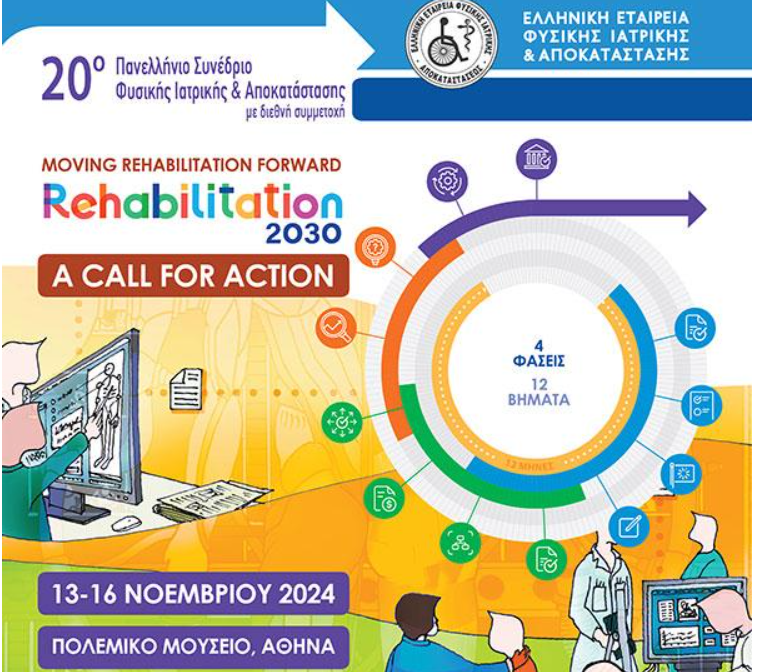 Επίπεδα εκτέλεσης έργου
Η καθημερινή ζωή αποτελείται από ποικίλες ενασχολήσεις διαφορετικού επιπέδου
Ενέργειες, Δραστηριότητες, Έργα 
Οι όροι δεν είναι συνώνυμοι, αλλά διαφορετικοί και χρησιμοποιούνται για να περιγράψουν την ιεραρχία όλων όσων κάνουμε καθημερινά και με τα οποία χτίζεται η καθημερινή μας ζωή
Ενέργειες
Ενέργειες (tasks): ορατές, σκόπιμες ενέργειες ή ομάδες ενεργειών που μπορεί να περιλαμβάνουν εργαλεία/υλικά και τις οποίες χρειάζεται να φέρουμε εις πέρας προκειμένου να εκτελέσουμε τις δραστηριότητες που εμπεριέχονται σε ένα έργο
Στην Εργοθεραπεία, όταν αναφερόμαστε στις "ενέργειες" (tasks), περιγράφουμε τα επιμέρους, συγκεκριμένα βήματα ή κινήσεις που είναι απαραίτητα για την ολοκλήρωση μιας μεγαλύτερης δραστηριότητας ή έργου.
Για να κατανοήσουμε καλύτερα, μπορούμε να το δούμε ως εξής:
Ενέργειες (tasks) είναι οι απλές, ορατές και στοχευμένες πράξεις που χρειάζεται να πραγματοποιήσουμε για να ολοκληρώσουμε μια δραστηριότητα.
Κάθε ενέργεια συνδέεται με ένα συγκεκριμένο βήμα της διαδικασίας που έχει νόημα και πρακτική αξία. Δηλαδή, κάθε ενέργεια έχει έναν σκοπό και συμβάλλει σε ένα μεγαλύτερο στόχο.
Οι ενέργειες συχνά περιλαμβάνουν τη χρήση εργαλείων ή υλικών (π.χ. μαχαίρι, πιάτο, χάρτινη λίστα).
Παράδειγμα:
Αν το έργο είναι "προετοιμασία ενός σάντουιτς", τότε αυτό το έργο αποτελείται από μια σειρά δραστηριοτήτων και ενεργειών.
Δραστηριότητα: Τοποθέτηση του ψωμιού και των υλικών.
Ενέργεια: Πάρε το ψωμί από το πακέτο.
Ενέργεια: Άνοιξε τη συσκευασία με το ζαμπόν.
Δραστηριότητα: Συναρμολόγηση του σάντουιτς.
Ενέργεια: Τοποθέτησε μια φέτα ζαμπόν πάνω στο ψωμί.
Ενέργεια: Βάλε μια φέτα τυρί από πάνω.
Δραστηριότητα: Ολοκλήρωση του σάντουιτς.
Ενέργεια: Κόψε το σάντουιτς στη μέση.
Κάθε ενέργεια εδώ έχει συγκεκριμένο στόχο και είναι απαραίτητη για την επίτευξη της συνολικής δραστηριότητας ("συναρμολόγηση του σάντουιτς") και, τελικά, του έργου ("προετοιμασία του σάντουιτς").
Στόχος και Χρήση των Ενεργειών
Στην Εργοθεραπεία, η ανάλυση των ενεργειών βοηθά να κατανοηθεί ποιες δεξιότητες είναι απαραίτητες, αλλά και πού μπορεί να υπάρχουν δυσκολίες. Για παράδειγμα, αν κάποιος δυσκολεύεται να ανοίξει τη συσκευασία, ίσως χρειάζεται να αναπτυχθεί περισσότερη δύναμη στα χέρια ή να χρησιμοποιηθούν εναλλακτικά εργαλεία.
Με λίγα λόγια, οι ενέργειες είναι τα μικρότερα, πρακτικά βήματα που απαρτίζουν τις δραστηριότητες και τα έργα, και ορίζουν πώς αυτά οργανώνονται και εκτελούνται στην καθημερινή ζωή.
Διευκρινίζοντας τους όρους «Έργο» και «Δραστηριότητα»
Στην ιστορία της Εργοθεραπείας οι όροι «έργο» και «δραστηριότητα» έχουν χρησιμοποιηθεί εναλλακτικά για να αποδώσουν το κεντρικό πεδίο ή το κύριο θεραπευτικό μέσο του επαγγέλματος
Στη βιβλιογραφία του επαγγέλματος παρατηρείται μια διακύμανση στην κυριαρχία του ενός ή του άλλου όρου
Οι αλλαγές αυτές στη χρήση δύο αυτών όρων συνάδουν με τις αλλαγές και μετατοπίσεις της θεωρίας και πρακτικής του επαγγέλματος της Εργοθεραπείας
Δραστηριότητα και Έργο
Το βράσιμο ενός αυγού είναι μια δραστηριότητα (activity) μέσα στο ευρύτερο έργο (occupation) της μαγειρικής το οποίο περιλαμβάνει και άλλες ποικίλες δραστηριότητες όπως τα φτιάξιμο ενός τοστ, το τηγάνισμα ενός σνίτσελ, την προετοιμασία μια σάλτσας, το βράσιμο μακαρονιών κοκ.
Ορισμός και Σκοπός
Έργο: Αναφέρεται σε μια ολοκληρωμένη σειρά από ενέργειες που έχουν σαφή στόχο και σκοπό. Συνήθως ένα έργο έχει συγκεκριμένα αποτελέσματα και εντάσσεται σε ένα μεγαλύτερο πλαίσιο προσωπικών ή επαγγελματικών στόχων (π.χ., η ολοκλήρωση μιας επαγγελματικής αποστολής, η εκμάθηση μιας νέας δεξιότητας).
Δραστηριότητα: Αποτελεί μια ενέργεια ή ομάδα ενεργειών που δεν απαιτεί απαραίτητα κάποιο συγκεκριμένο αποτέλεσμα. Μπορεί να είναι πιο ελεύθερη ή αυθόρμητη, χωρίς να εντάσσεται απαραίτητα σε ένα ευρύτερο σχέδιο ή στόχο (π.χ., το παιχνίδι, το περπάτημα, η ζωγραφική ως ψυχαγωγία).
2. Διάρκεια και Δομή
Έργο: Συχνά έχει μεγαλύτερη διάρκεια και περιλαμβάνει επιμέρους βήματα, απαιτώντας προγραμματισμό και αφοσίωση. Ολοκληρώνεται σε στάδια και προϋποθέτει την επίτευξη συγκεκριμένων στόχων.


Δραστηριότητα: Είναι πιο βραχυχρόνια και λιγότερο δομημένη. Εστιάζει στη στιγμή και μπορεί να σταματήσει ή να αλλάξει χωρίς ιδιαίτερες συνέπειες.
Επίπεδο Δέσμευσης και Εμπλοκής
Έργο: Απαιτεί μεγαλύτερη δέσμευση και εμπλοκή, τόσο συναισθηματικά όσο και σωματικά, καθώς το άτομο αφιερώνει χρόνο και ενέργεια για να το ολοκληρώσει.


Δραστηριότητα: Η εμπλοκή είναι πιο ελαφριά και ελεύθερη. Το άτομο συμμετέχει χωρίς απαραίτητα να έχει υψηλό βαθμό δέσμευσης ή συναισθηματικής επένδυσης.
126
Νόημα στα διάφορα επίπεδα έργου
Οι ενέργειες και οι δραστηριότητες στερούνται υψηλού νοήματος μέχρι να μπουν στο πλαίσιο των έργων της ζωής ενός ατόμου
Δραστηριοτητες…
Άνοιγμα και κλείσιμο κουμπιών για την ενδυνάμωση της λεπτής κινητικότητας.
Χρωμάτισμα μέσα σε γραμμές για τον συντονισμό χεριού-ματιού.
Άσκηση συγκέντρωσης (π.χ. κάρτες μνήμης) για ενίσχυση της προσοχής.
Σύνθεση παζλ για ανάπτυξη της αντιληπτικής ικανότητας και της οπτικής διάκρισης.
Άσκηση γραφής γραμμάτων ή αριθμών για βελτίωση της γραφοκινητικής δεξιότητας.
Μεταφορά μικρών αντικειμένων με λαβίδα για ενδυνάμωση της λεπτής κινητικότητας.
Κατασκευή αλυσίδας με χάντρες για τον έλεγχο της σύλληψης και της απελευθέρωσης αντικειμένων.
Ασκήσεις με ζυγαριά για την εκπαίδευση στην ισορροπία.
Ρίψη και πιάσιμο μπάλας για τη βελτίωση της αδρής κινητικότητας.
Σχίσιμο χαρτιού σε κομμάτια για τον συντονισμό δακτύλων και ενδυνάμωση μυών του χεριού.
Έργα…
Προετοιμασία γεύματος: Π.χ. η προετοιμασία ενός σάντουιτς, που περιλαμβάνει την επιλογή και συνδυασμό υλικών.
Ντύσιμο και προετοιμασία: Συμπεριλαμβάνει επιλογή ρούχων, ντύσιμο και τακτοποίηση.
Καθαρισμός δωματίου: Τακτοποίηση αντικειμένων, ξεσκόνισμα και καθαρισμός επιφανειών.
Αυτόνομο πλύσιμο δοντιών: Συμπεριλαμβάνει προετοιμασία υλικών, άνοιγμα οδοντόκρεμας και βούρτσισμα.
Χρήση δημόσιων συγκοινωνιών: Περιλαμβάνει την κατανόηση δρομολογίων, αγορά εισιτηρίων και μετακίνηση.
Ετοιμασία σχολικής τσάντας: Οργάνωση και τοποθέτηση σχολικών ειδών ανάλογα με το πρόγραμμα της ημέρας.
Συγγραφή επιστολής ή ημερολογίου: Ένα έργο που αναπτύσσει δεξιότητες γραφής και συγκέντρωσης.
Φροντίδα κατοικίδιου ζώου: Π.χ. τάισμα, βόλτα και περιποίηση του ζώου.
Διαχείριση χρημάτων: Π.χ. χρήση μετρητών για αγορά μικρών ειδών από κατάστημα.
Συμμετοχή σε ψώνια: Συμπεριλαμβάνει τη δημιουργία λίστας, επιλογή προϊόντων και πληρωμή.
Έργο: Προετοιμασία Πρωινού
Δραστηριότητα: Φτιάξιμο του τοστ
Ενέργεια: Πάρε δύο φέτες ψωμί από το σακουλάκι.
Ενέργεια: Άπλωσε βούτυρο στη μία φέτα.
Ενέργεια: Πρόσθεσε μια φέτα τυρί και μια φέτα ζαμπόν.
Ενέργεια: Τοποθέτησε τη δεύτερη φέτα ψωμί από πάνω.
Ενέργεια: Βάλε το τοστ στην τοστιέρα και περίμενε να ψηθεί.
Έργο: Προετοιμασία για Σχολείο
Δραστηριότητα: Ετοιμασία σχολικής τσάντας
Ενέργεια: Πάρε τη σχολική τσάντα από το δωμάτιο.
Ενέργεια: Τοποθέτησε τα τετράδια και τα βιβλία της ημέρας στη σωστή θέση.
Ενέργεια: Πρόσθεσε την κασετίνα και άλλα απαραίτητα αντικείμενα.
Ενέργεια: Έλεγξε αν έχεις μαζί το φαγητό και το νερό.
Ενέργεια: Κλείσε το φερμουάρ της τσάντας.
Έργο: Φροντίδα του Σπιτιού
Δραστηριότητα: Πλύσιμο Πιάτων
Ενέργεια: Άνοιξε τη βρύση και γέμισε το νεροχύτη με νερό.
Ενέργεια: Πρόσθεσε απορρυπαντικό πιάτων στο νερό.
Ενέργεια: Βάλε τα πιάτα και τα ποτήρια στο νερό.
Ενέργεια: Τρίψε τα πιάτα με το σφουγγάρι για να αφαιρέσεις τα υπολείμματα.
Ενέργεια: Ξέπλυνε τα πιάτα και τα τοποθέτησε να στεγνώσουν.
Έργο: Αυτοφροντίδα - Προσωπική Υγιεινή
Δραστηριότητα: Βούρτσισμα Δοντιών
Ενέργεια: Πάρε την οδοντόβουρτσα και την οδοντόκρεμα.
Ενέργεια: Άνοιξε την οδοντόκρεμα και βάλε λίγη στην οδοντόβουρτσα.
Ενέργεια: Βρέξε την οδοντόβουρτσα κάτω από το νερό.
Ενέργεια: Βούρτσισε τα δόντια σου με κυκλικές κινήσεις.
Ενέργεια: Ξέπλυνε το στόμα σου και καθάρισε την οδοντόβουρτσα.
Έργο: Κοινωνική Δραστηριότητα - Προετοιμασία για μια Συνάντηση
Δραστηριότητα: Επιλογή και Ντύσιμο με Κατάλληλα Ρούχα
Ενέργεια: Άνοιξε την ντουλάπα και διάλεξε τα ρούχα που θα φορέσεις.
Ενέργεια: Πάρε τα επιλεγμένα ρούχα και τοποθέτησέ τα στο κρεβάτι.
Ενέργεια: Ντύσου με το παντελόνι, την μπλούζα και το σακάκι.
Ενέργεια: Έλεγξε την εμφάνισή σου στον καθρέφτη.
Ενέργεια: Φόρεσε τα παπούτσια σου και έλεγξε αν έχεις μαζί τα προσωπικά σου αντικείμενα (π.χ. κλειδιά, τηλέφωνο).
Μοτίβα εκτέλεσης και συμμετοχής σε έργα
Σταθερά μοτίβα συμπεριφοράς στα οποία οργανώνονται τα έργα της καθημερινής μας ζωής
Περιλαμβάνουν συνήθειες, ρουτίνες, ρόλους, τελετουργίες και τελικά έναν τρόπο ζωής που έχουμε επιλέξει να ζούμε
Η καθημερινή μας ζωή έχει μεγάλη σταθερότητα σε αυτά που κάνουμε αλλά και στον τρόπο με τον οποίο τα εκτελούμε 
Ασυνήθεις δραστηριότητες ή νέοι τρόποι εκτέλεσης αυτών των ενεργειών, δραστηριοτήτων ή/και έργων μπορεί να προκύπτουν μόνο σε έκτακτες περιπτώσεις όπως όταν κάποιος έχει γενέθλια, ή όταν μια συνήθεια ή ρουτίνα δεν είναι λειτουργική και χρειάζεται αλλάξει
Μοτίβα Εκτέλεσης και Συμμετοχής σε Έργα
Ορισμός Μοτίβων Συμμετοχής και Εκτέλεσης:
Τα μοτίβα συμμετοχής και εκτέλεσης είναι σταθερές συμπεριφορές και πρακτικές που οργανώνουν και διαρθρώνουν τις καθημερινές δραστηριότητες και τα έργα μας.
Αποτελούν ουσιαστικό κομμάτι της ταυτότητάς μας και διαμορφώνουν τη ροή της καθημερινής μας ζωής.
Στοιχεία που Σχηματίζουν τα Μοτίβα Καθημερινής Συμμετοχής:
Συνήθειες: Επαναλαμβανόμενες ενέργειες, όπως ο τρόπος με τον οποίο ξεκινάμε την ημέρα μας ή οργανώνουμε τον χρόνο μας.
Ρουτίνες: Σειρά δραστηριοτήτων με συγκεκριμένη σειρά και δομή που δίνει σταθερότητα, όπως η προετοιμασία των γευμάτων ή οι προγραμματισμένες ώρες άσκησης.
Ρόλοι: Οι κοινωνικοί ή επαγγελματικοί ρόλοι που αναλαμβάνουμε και μας κατευθύνουν σε δραστηριότητες που συνδέονται με αυτούς τους ρόλους (π.χ. ο ρόλος του γονέα, του εργαζόμενου, του φίλου).
Τελετουργίες: Μοτίβα με συμβολική ή συναισθηματική σημασία, όπως εορτασμοί ή τελετές, που ενισχύουν τη σχέση μας με άλλους ή με συγκεκριμένες στιγμές.
Τρόπος Ζωής: Οι συνειδητές επιλογές μας που αντικατοπτρίζουν αξίες και προτεραιότητες, διαμορφώνοντας έτσι το συνολικό μοτίβο ζωής μας (π.χ. ενεργός τρόπος ζωής, διατροφικές επιλογές).
Σταθερότητα και Προβλεψιμότητα των Μοτίβων
Τα μοτίβα αυτά συνήθως παραμένουν σταθερά και προσφέρουν αίσθηση κανονικότητας και προβλεψιμότητας στην καθημερινότητα.
Συμβάλλουν στη μείωση της αβεβαιότητας, επιτρέποντας την καλύτερη διαχείριση του χρόνου και της ενέργειας.
Προσαρμογές και Αλλαγές στα Μοτίβα:
Αλλαγές μπορεί να προκύψουν σε έκτακτες περιπτώσεις ή σε ειδικές περιστάσεις, π.χ. σε εορτασμούς (γενέθλια) ή επετείους.
Επίσης, αλλαγές στα μοτίβα εμφανίζονται όταν κάποια συνήθεια ή ρουτίνα χάνει τη λειτουργικότητά της ή δεν εξυπηρετεί πλέον τις ανάγκες του ατόμου.
Σε τέτοιες περιπτώσεις, νέα μοτίβα ενδέχεται να αναπτυχθούν, δημιουργώντας νέους τρόπους εκτέλεσης και συμμετοχής στις δραστηριότητες της καθημερινής ζωή
Παράγοντες που επηρεάζουν την Eπιλογή Έργων των ατόμων
Τα έργα με τα οποία το κάθε άτομο γεμίζει το χρόνο του δεν επιλέγονται τυχαία
Επηρεάζονται από παράγοντες που αφορούν τόσο το ίδιο άτομο που συμμετέχει και τα εκτελεί όσο και από στοιχεία του περιβάλλοντος μέσα στο οποίο τα έργα/δραστηριότητες πραγματοποιούνται
Οι παράγοντες διακρίνονται σε εσωτερικούς και εξωτερικούς και αλληλεπιδρούν μεταξύ τους διαμορφώνοντας τις δυνατότητες και τις επιλογές μας σχετικά με τα έργα της ζωής μας
Εσωτερικοί παράγοντες (intrinsic factors)
Αφορούν το άτομο
ηλικία, φύλο, κοινωνικό-οικονομικό επίπεδο, εθνικότητα, υγεία, φυσική κατάσταση, επίπεδο των δεξιοτήτων εκτέλεσης και των σωματικών λειτουργιών, ανάγκες ατόμου, βιολογικοί ρυθμοί, χαρακτηριστικά προσωπικότητας και ιδιοσυγκρασίας, αξίες, πεποιθήσεις, πνευματικότητα, νόημα που βρίσκουν τα άτομα στα έργα τους
Εξωτερικοί παράγοντες
Περιλαμβάνουν τα φυσικά, κοινωνικά, χρονικά, πολιτισμικά, οικονομικά και πολιτικά στοιχεία του περιβάλλοντος
Οι παράγοντες αυτοί επηρεάζουν τις ευκαιρίες επιλογής αλλά και τον τρόπο εκτέλεσης των έργων από τα άτομα
Σύγχυση στη χρήση των όρων
Οι όροι «έργο» και «δραστηριότητα» πολλές φορές χρησιμοποιούνται εναλλακτικά για να περιγράψουν το ίδιο φαινόμενο, τις ενασχολήσεις της καθημερινής μας ζωής
Αρκετοί συγγραφείς στην Εργοθεραπεία αναφέρουν ότι οι όροι αυτοί στην πραγματικότητα αφορούν και αναφέρονται σε διακριτά και εξίσου σημαντικά φαινόμενα, και ότι υπάρχει ανάγκη να γίνει μια διαφοροποίηση μεταξύ τους
Κριτήρια διάκρισης μεταξύ όρων έργο και δραστηριότητα
Α)Το είδος της εμπειρίας της ενασχόλησης: ο όρος «έργο» αναφέρεται στην υποκειμενική και μη επαναλαμβανόμενη (μοναδική) εμπειρία μιας ενασχόλησης από ένα συγκεκριμένο άτομο ενώ ο όρος «δραστηριότητα» αναφέρεται σε μια πολιτισμικά καθορισμένη, γενική κατηγορία ανθρώπινης δράσης που δεν είναι βιωμένη από κάποιο άτομο
Επιπλέον, ενώ οι δραστηριότητες παίρνουν αξία από την κοινωνία, τα έργα πέρα από την πολιτισμική τους αξία κουβαλούν και το προσωπικό νόημα αυτού που τα εκτελεί
Κριτήρια διάκρισης μεταξύ όρων έργο και δραστηριότητα
Β) Το πλαίσιο της ενασχόλησης: τα έργα εφόσον βιώνονται υποκειμενικά, τοποθετούνται σε συγκεκριμένες και μη επαναλαμβανόμενες συνθήκες που αφορούν το συγκεκριμένο μέρος, την ημέρα, τον εξοπλισμό, τα υλικά, τα άλλα άτομα, και τις σχέσεις. Αντίθετα, το πλαίσιο μιας δραστηριότητας δεν είναι πραγματικό, εφόσον η δραστηριότητα δεν βιώνεται
Διάκριση των όρων ανάλογα με την κατάταξή τους
Ο Αμερικάνικος Σύλλογος Εργοθεραπείας αναφέρει ότι τα έργα αφορούν μεγάλες επιδιώξεις της ζωής και αποτελούνται από ποικίλες δραστηριότητες
Παράδειγμα: η μητρότητα είναι ένα έργο το οποίο απαιτεί από τις μητέρες να ολοκληρώνουν πολλές δραστηριότητες όπως τα ψώνια και το μαγείρεμα, το μπάνιο και το τάϊσμα των παιδιών αλλά και ενέργειες όπως το πάτημα του φαγητού με το πιρούνι προκειμένου να λιώσει το φαγητό για να το φάει το μωρό της 
Με βάση αυτή τη διαφοροποίηση, η δραστηριότητα εντάσσεται στα πλαίσια ενός έργου και αποτελεί ένα συγκεκριμένο και στοχοκατευθυνόμενο μέρος του
131